подберите нужные слова 
и добавьте их во  фразеологизм.
Товарищ твой просит украдкойОтветы списать из тетрадки.Не надо, ведь этим ты другу,
Окажешь …
медвежью услугу.
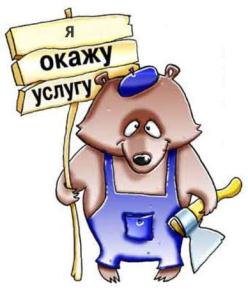 отгадайте фразеологизм
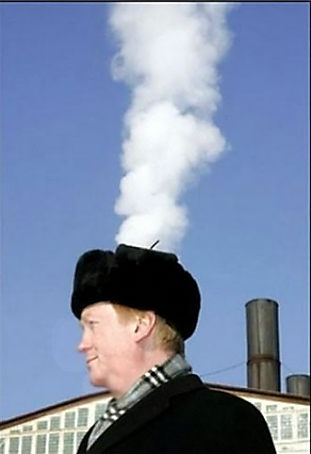 на воре шапка горит
отгадайте фразеологизм
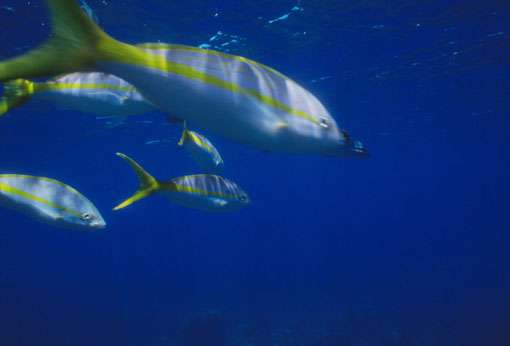 как рыба в воде
отгадайте фразеологизм
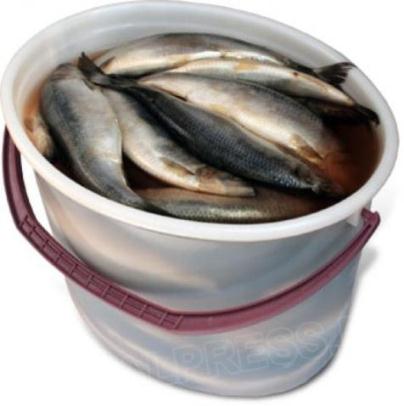 как сельдь в бочке
отгадайте фразеологизм
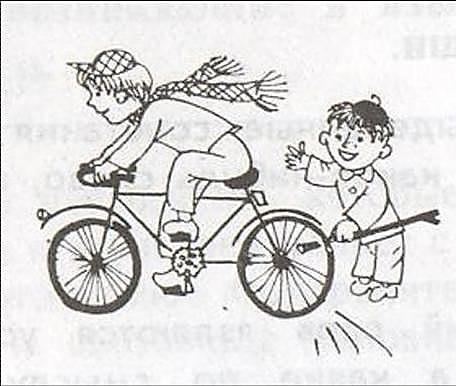 вставлять палки в колёса,
отгадайте фразеологизм
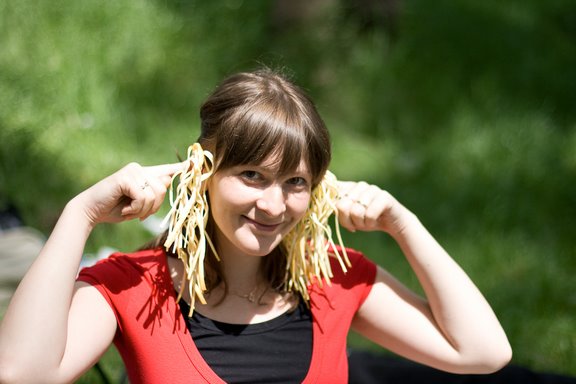 вешать лапшу на уши
отгадайте фразеологизм
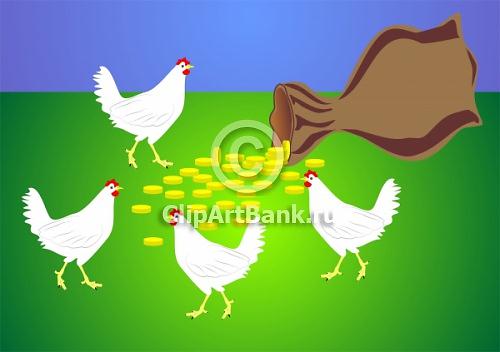 денег куры не клюют
«Как работает слово?» 
В. Суслов 











Из стихотворения нужно выписать 
как можно больше фразеологизмов
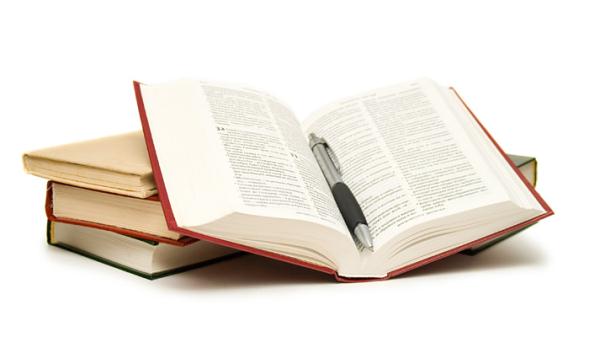 Бывает частенько, что слово одно,Но очень по-разному служит оно.Примеры тут можно найти без труда,Возьмём хоть короткое слово «вода».Вот был я мальчишкой, да детство прошло.С тех пор уж немало воды утекло.О смелом мы вправе сказать наперёд:«Такой сквозь огонь и сквозь воду пройдёт!»А гуси и утки-сухие всегда.Заметили люди: «Как с гуся вода».Случилось с тобою: ты правил не знал,Молчал при опросе! Воды в рот набрал!Лентяй отдыхает, а время идёт-Под камень лежачий вода не течёт.Сказать болтуну мы порою не прочь:«Довольно, мол, воду-то в ступе толочь!Не прочь и другому сказать невзначай:«Довольно лить воду! Ты дело давай!»Работать впустую!... Что скажут потом?На дело, мол, воду носить решетом!Стихи я пишу, не жалея труда,Чтобы вы не сказали: «В стихах-то вода».
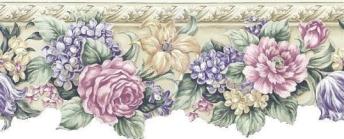 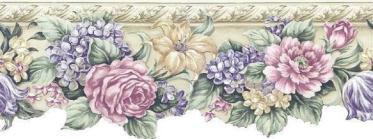 Бывает частенько, что слово одно,Но очень по-разному служит оно.Примеры тут можно найти без труда,Возьмём хоть короткое слово «вода».Вот был я мальчишкой, да детство прошло.С тех пор уж немало воды утекло.О смелом мы вправе сказать наперёд:«Такой сквозь огонь и сквозь воду пройдёт!»А гуси и утки-сухие всегда.Заметили люди: «Как с гуся вода».Случилось с тобою: ты правил не знал,Молчал при опросе! Воды в рот набрал!Лентяй отдыхает, а время идёт-Под камень лежачий вода не течёт.Сказать болтуну мы порою не прочь:«Довольно, мол, воду-то в ступе толочь!Не прочь и другому сказать невзначай:«Довольно лить воду! Ты дело давай!»Работать впустую!... Что скажут потом?На дело, мол, воду носить решетом!Стихи я пишу, не жалея труда,Чтобы вы не сказали: «В стихах-то вода».
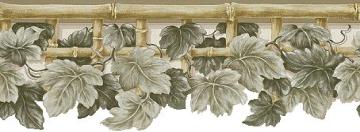 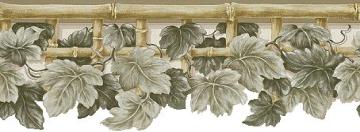 Задание «С головы до ног».
(работа по вариантам)
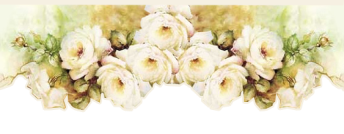 Необходимо подобрать фразеологизмы, 
в которых встречаются слова 

1 вариант - голова 
2 вариант -  глаз 
3 вариант  -   ноги
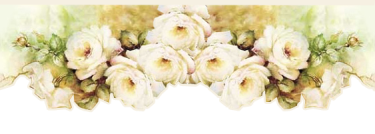 Голова: 
Человек с головойМорочить головуВскружить головуПотерять головуНе сносить головыОтвечать головойКак снег на головуГолова идёт кругомСломя голову.
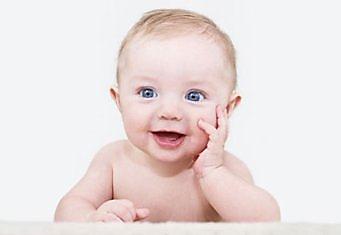 Глаз.
Мозолить глазаХлопать глазамиГоворить в глазаПускать пыль в глазаГлазом не моргнутьС глазу на глазХоть глаз выколиОткрыть глазаКак бельмо в глазу.
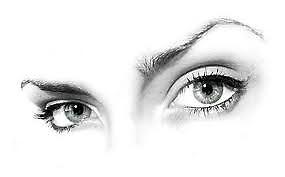 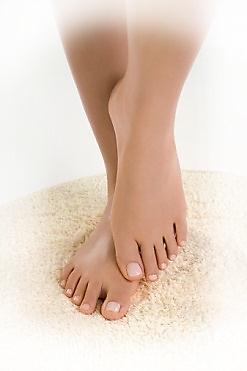 Ноги.
Со всех ногВстать на ногиВстать с левой ногиПадать с ногПотерять почву под ногамиСбиться с ногИдти в ногуПутаться под ногамиНог под собой не чуять.
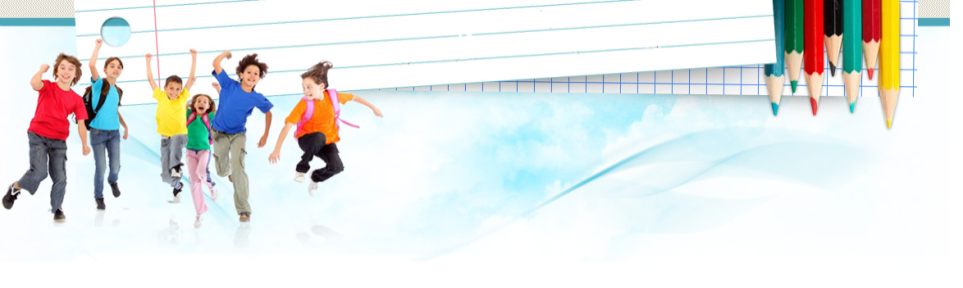 ИТОГИ УРОКА.
Что вы узнали нового на уроке?

Что осталось непонятным?
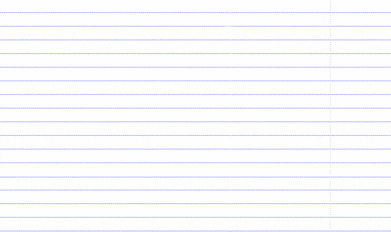 Задание на дом